Hydrology of the Jordan River Basin
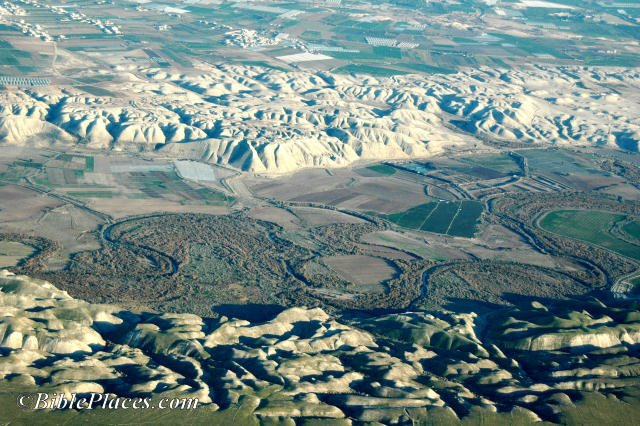 Georges Comair
GIS for Water Resources
UT Austin-12/02/10
Preview
Location

Watershed delineation

Volume of water available for run-off

Dead Sea water balance
Location
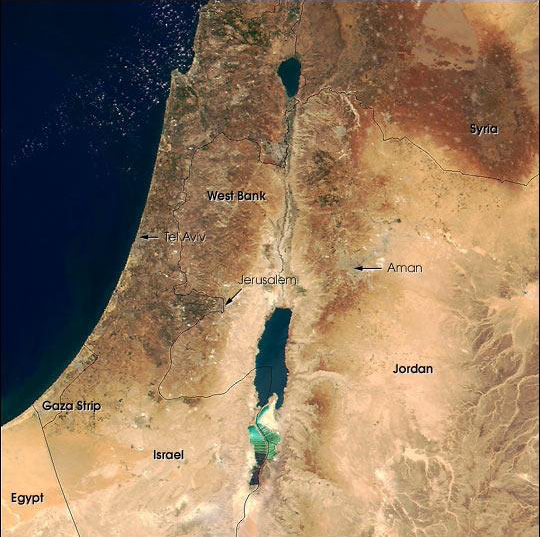 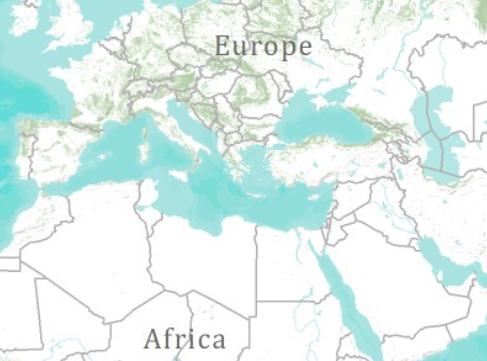 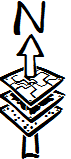 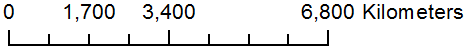 NASA
3
The upper Jordan River catchment
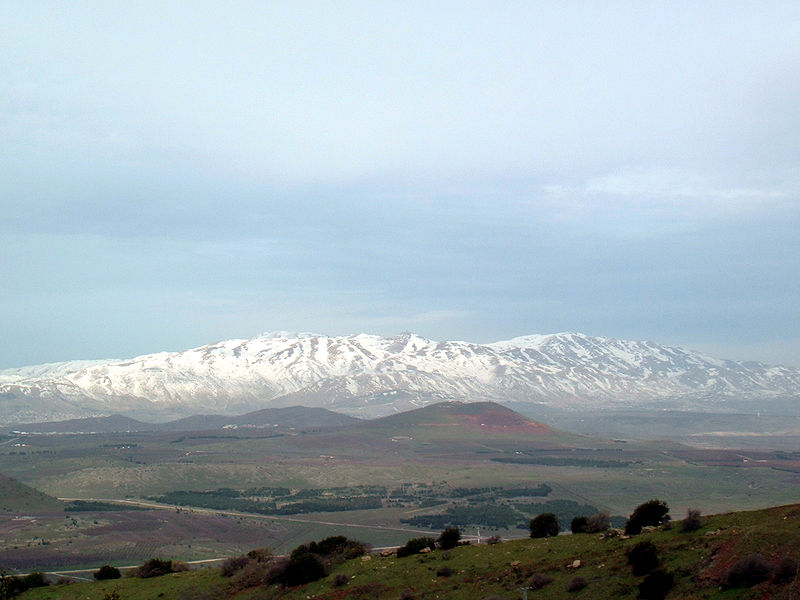 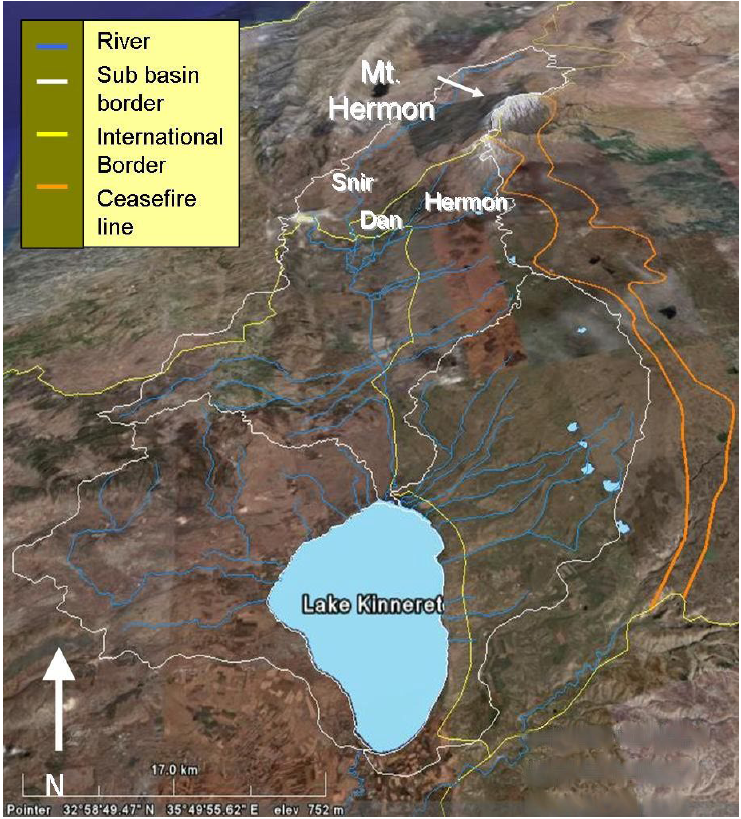 Jordan River
wikipedia
googleEarth
4
Rivers of the upper Jordan Basin
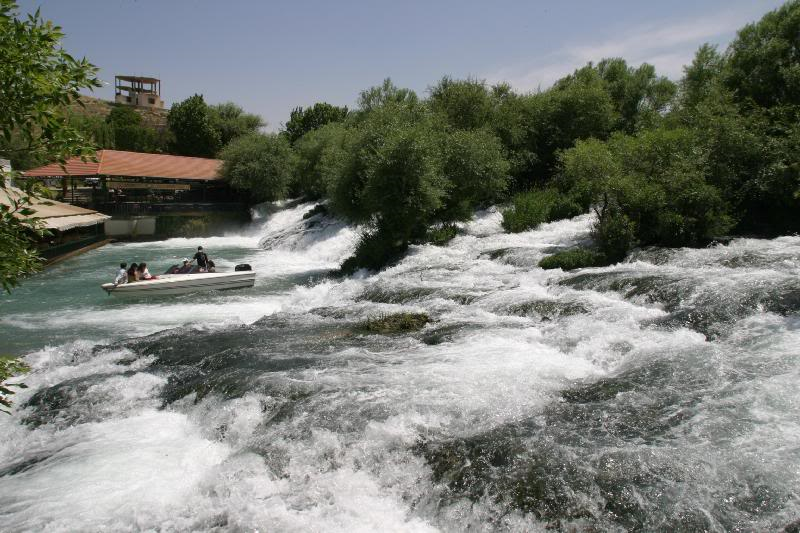 Snir (Hasbani)
Hermon (Banias)
Dan
wikipedia
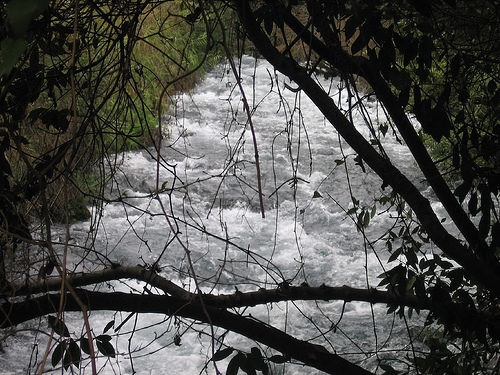 5
wikipedia
wikipedia
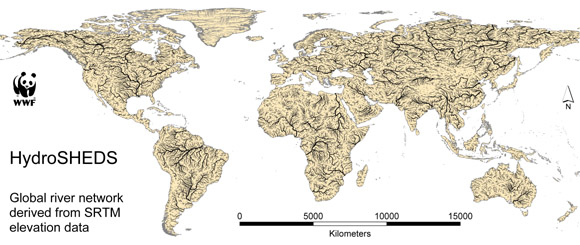 HydroSHEDS Download Site
6
Watershed delineation
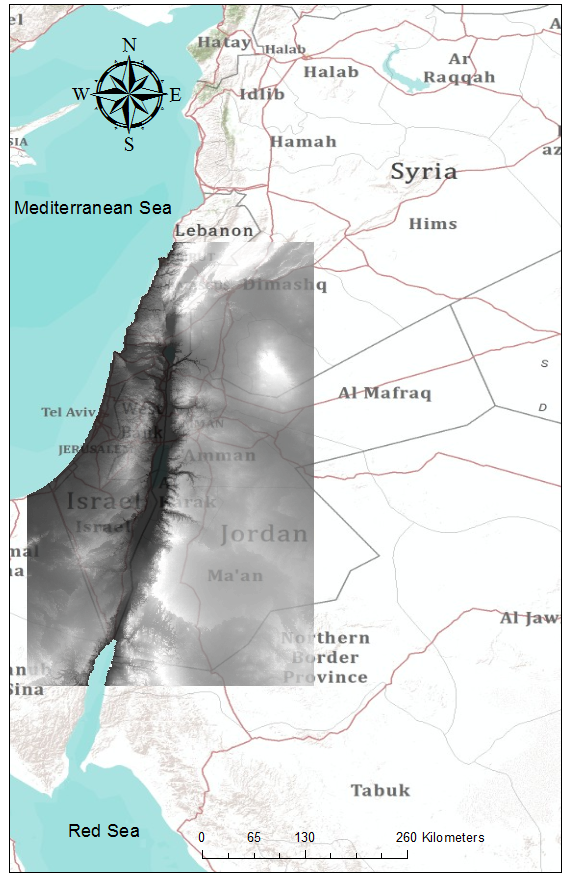 7
Drainage directions from Hydrosheds
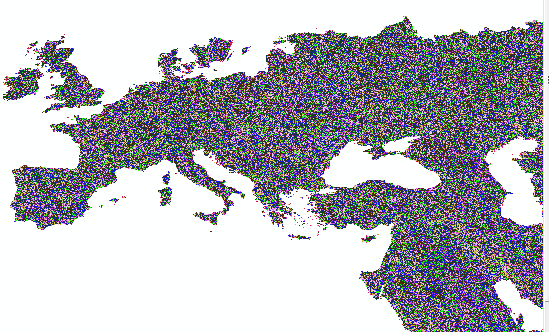 15 sec DEM
8
Flow accumulation
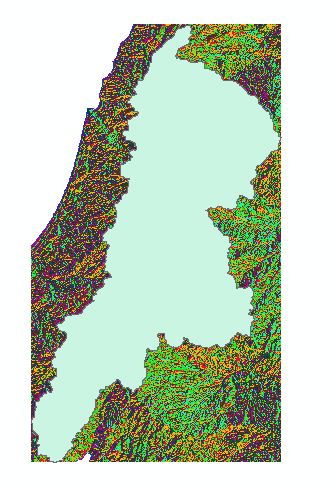 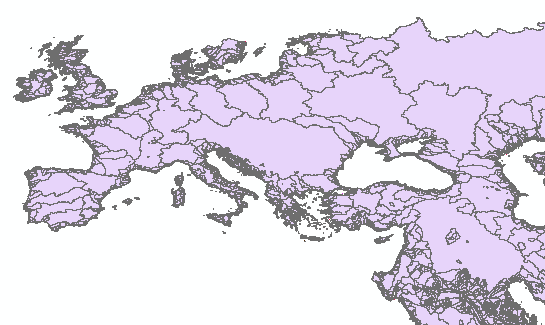 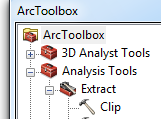 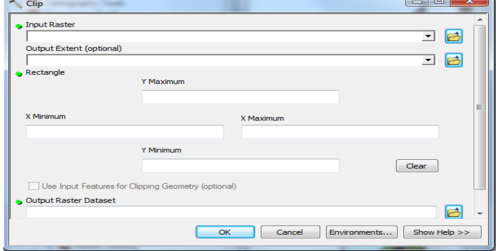 HydroSHEDS World Basins
Clipped DEM
9
Isolating the watershed
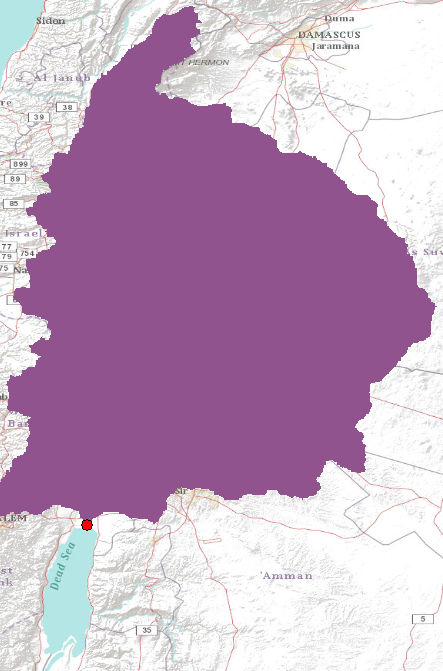 10
11
Check the total basin area
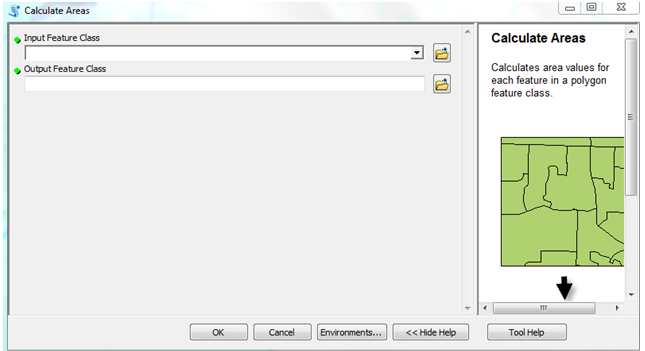 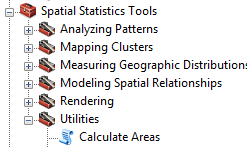 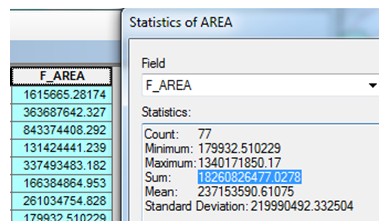 18,261 km2
12
Subwatersheds for each country
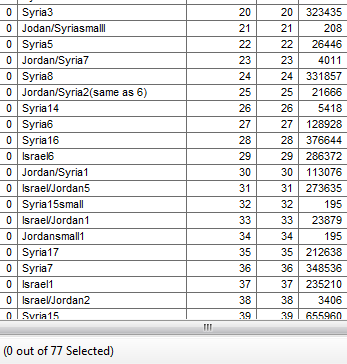 Lebanon
Israel
13
Transboundary catchments
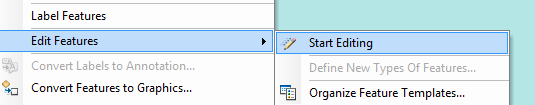 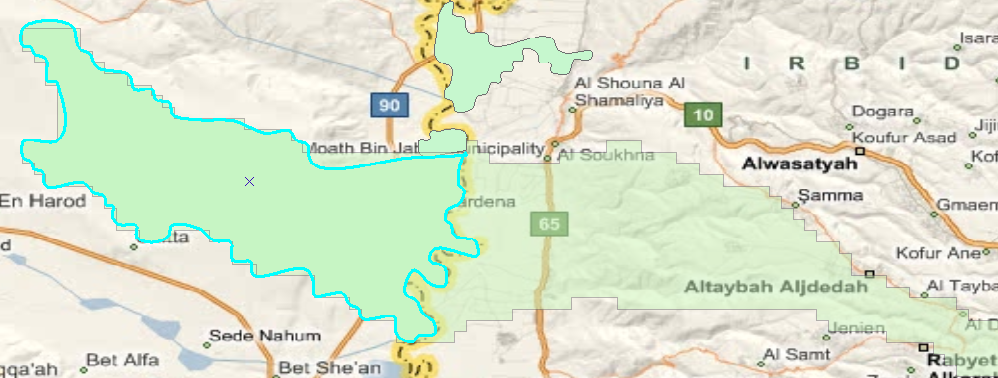 14
Average annual precipitation for the globe on a 0.5 X 0.5 degree global grid
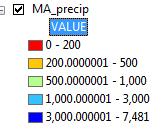 15
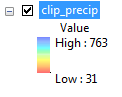 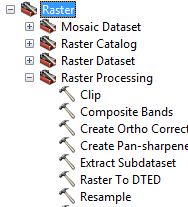 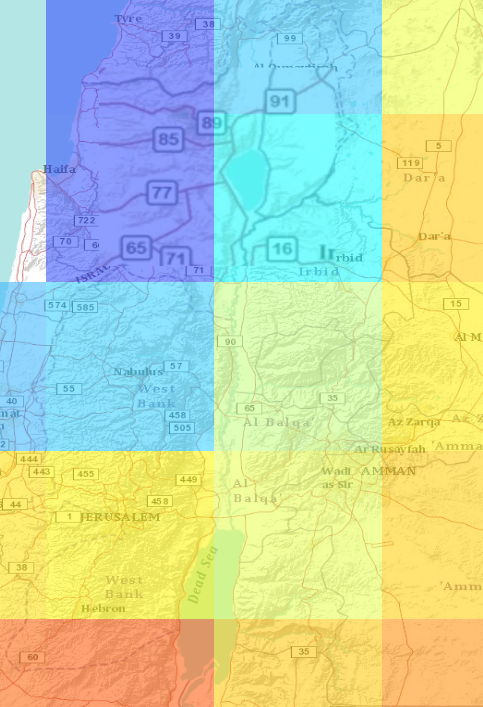 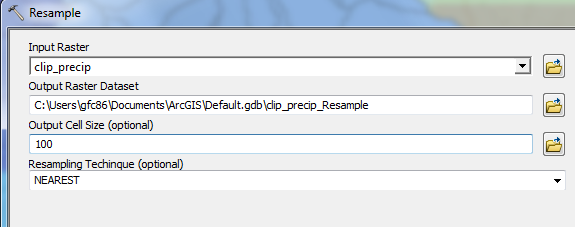 16
Calculating volume of potential run-off
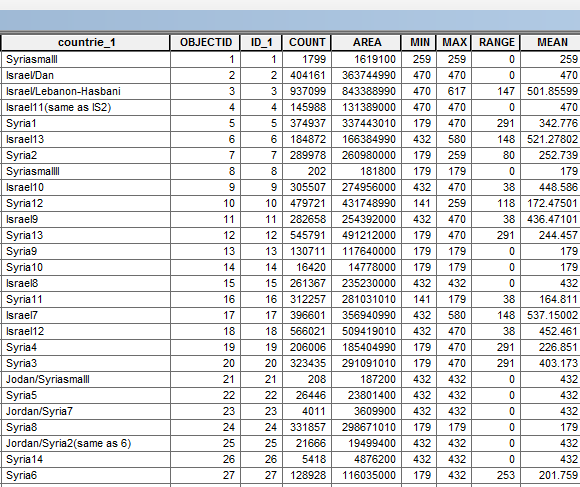 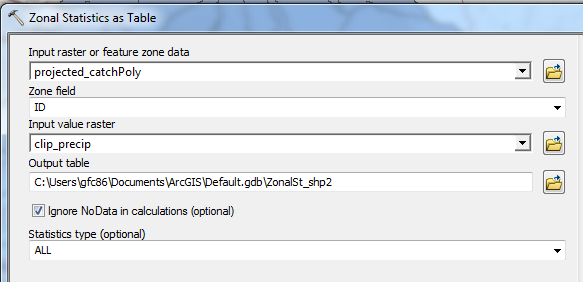 17
Contributions of each country in %
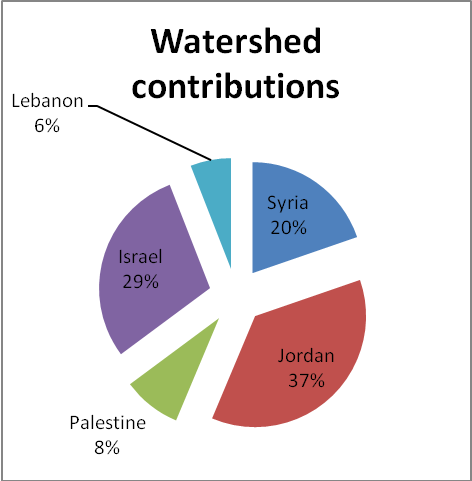 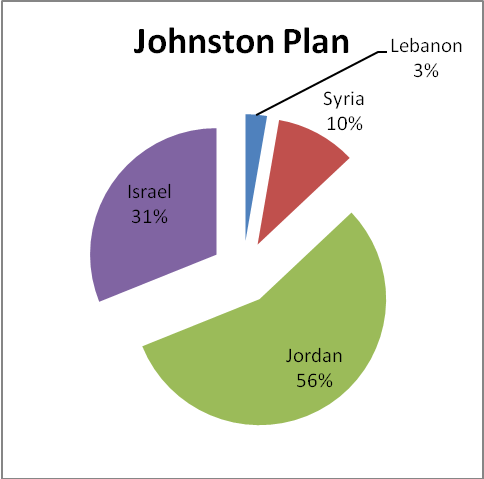 18
The Dead Sea water balance
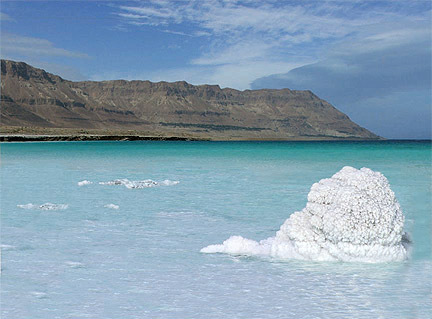 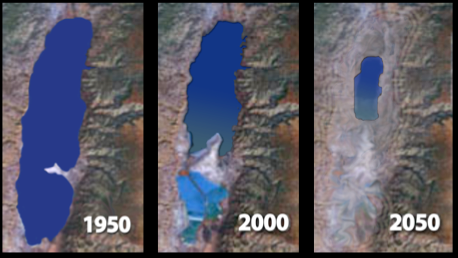 deadseabody.com
meddead.org/Save_Dead_Sea.html
19
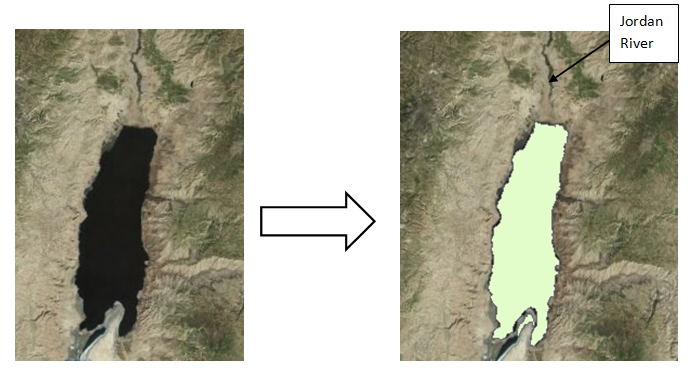 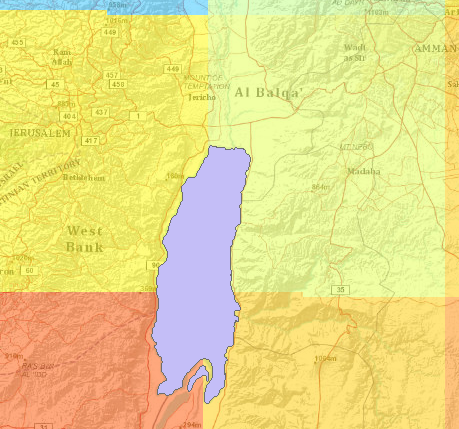 20
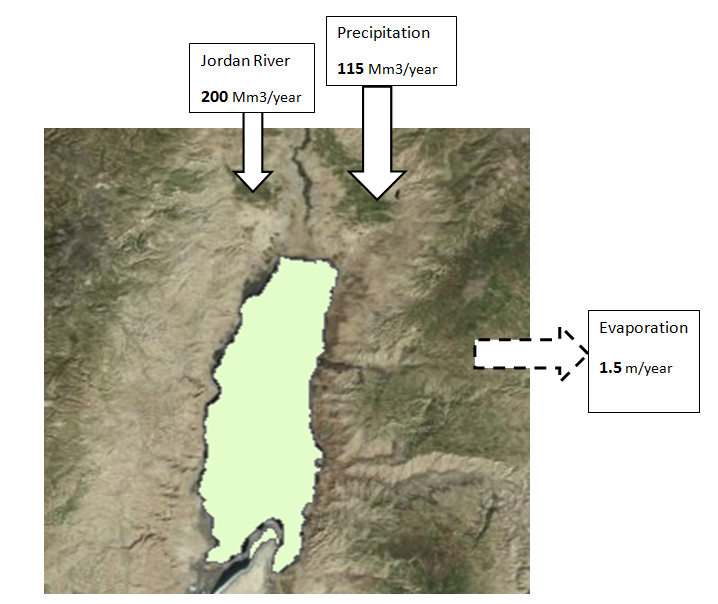 21
Results and comparison
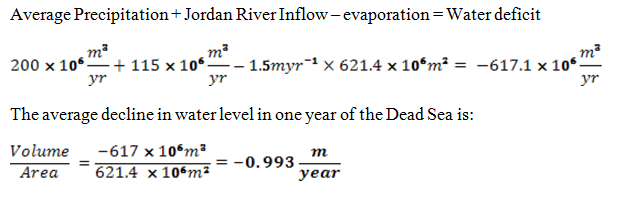 “The rate of water level drop over the last 10 years is about 0.9 m/yr, representing an annual water deficit of about 600 million cubic meters” Itay Gavrieli, 2005
22
QUESTIONS ?
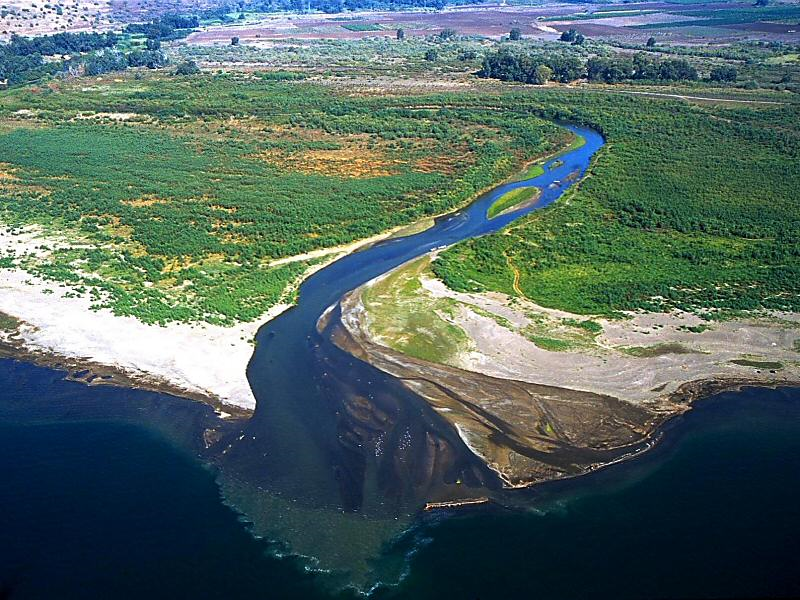 23
Jerusalemperspective.com